Le Bureau de la Saison 2018/2019
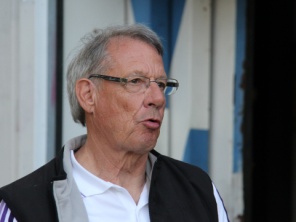 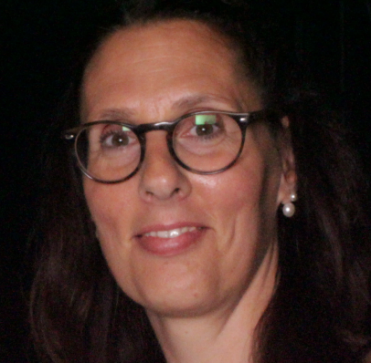 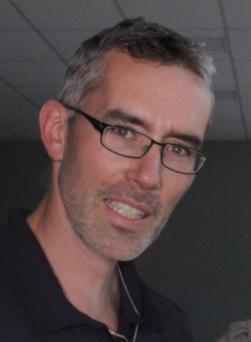 Présidente 
Sabine Beignon
Trésorier
Christian Beignon
Secrétaire
Ronan Mathieu
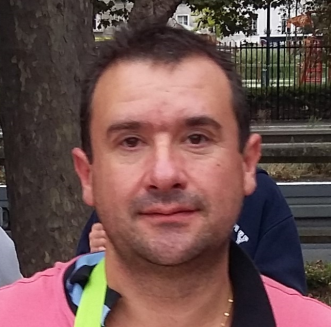 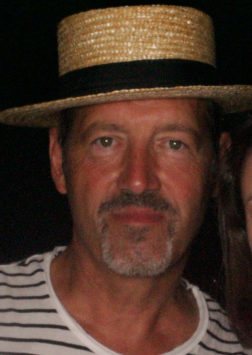 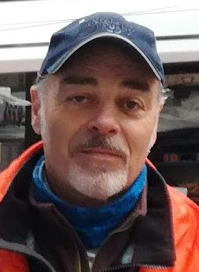 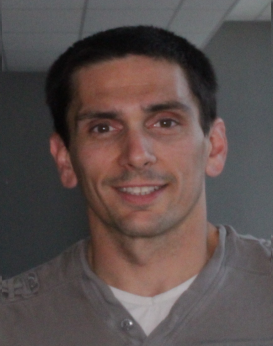 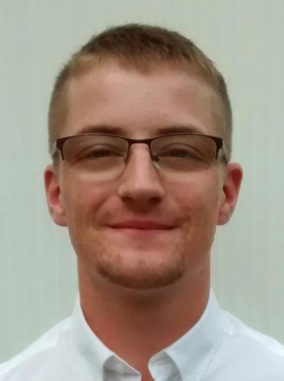 Organisation évènements
Jean-Jacques Berteau
Responsable Loisirs
Thierry Chorain
Suivi financier
Gérard Landaret
Groupe Sportif
compétition
Rémi Di Girolamo
Trésorier Adjoint
Fabien Carcenac
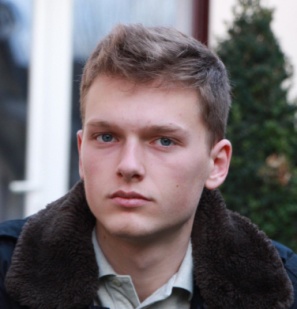 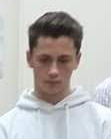 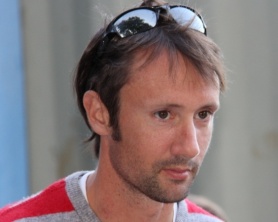 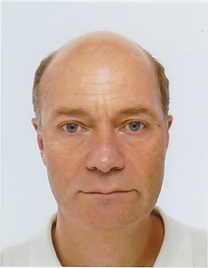 Communication
Mathys Ferrière
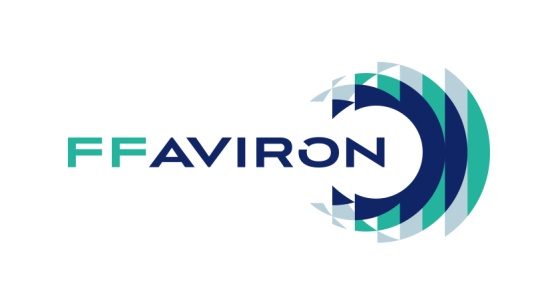 Directeur de la Base Nautique, Entraineur
Jimmy Beignon
Référent matériel
Tom Guillot
Entraineur
Thierry Cadoret